La casa ambiental Tecnoroboticos
La mejor casa 
Hecho por:
-Juan David Ruiz 
-Tatiana Mora
–Emanuel Tobón GOMEZ 
–Samuel mesa mesa
-Erika Henao
-ivett Arbeláez 
-Andrés Felipe munera
LLUVIA DE IDEAS
CUATRO HABITACIONES 
UN BAÑO
UNA COCINA 
UNA SALA
UN PATIO 
MUCHA ILUMINACION
OBSTÁCULOS
EL TIEMPO
EL ENSAMBLE DE LOS MATERIALES
EL CIRCUITO ELÉCTRICO
PROGRAMACION Y CONEXIÓN DE LOS LED
roles
Juan David Ruiz: Diseñador Gráfico
Erika Henao: Decoradora
Andrés Felipe Múnera: Diseñador gráfico
Ivett Arbeláez: Coordinadora
Samuel Mesa Mesa: circuito eléctrico
Emanuel Tobón: Arquitecto
Tatiana Mora Espinosa : Diseñadora de interiores
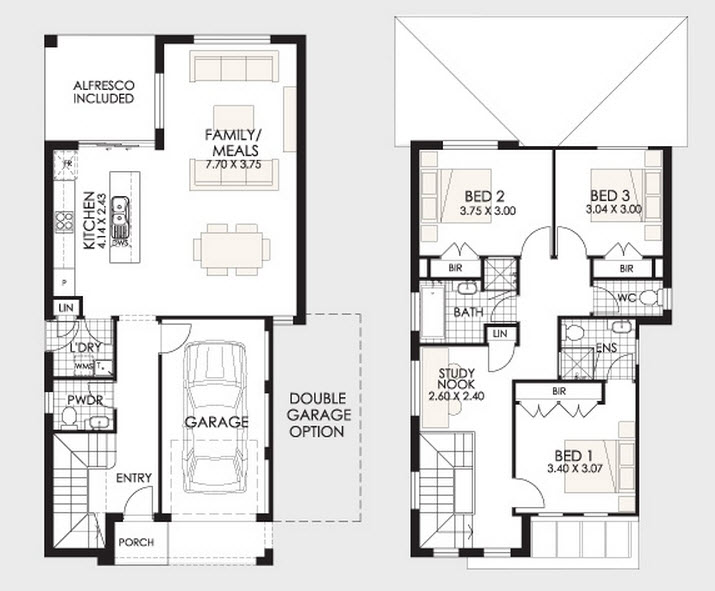 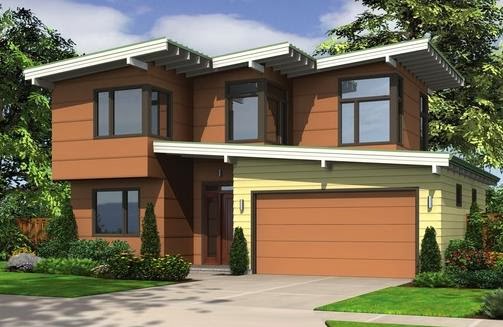 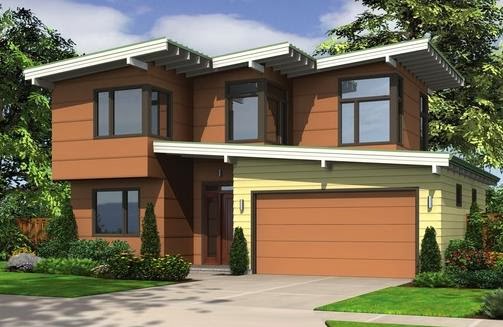 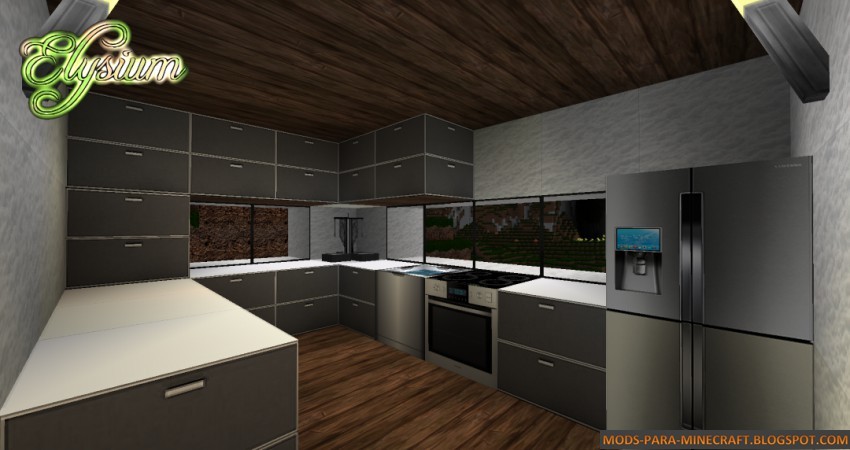 OBJETIVOS
DAR SOLUCIÓN AL PROBLEMA DE LAURA
CONTROLAR LAS LUCES VIA BLUETOOTH
HACER UNA CASA MODERNA, AMIGABLE PARA EL AMBIENTE Y PARA EL RESIDENTE
PROCURAR QUE LA CASA AHORRE ENERGÍA
Teoría del color
En el arte de la pintura, el diseño gráfico, el diseño visual, la fotografía, la imprenta y en la televisión, la teoría del color es un grupo de reglas básicas en la mezcla de colores para conseguir el efecto deseado combinando colores de luz o pigmento. La luz blanca se puede producir combinando el rojo, el verde y el azul, mientras que combinando pigmentos cian, magenta y amarillo se produce el color negro.
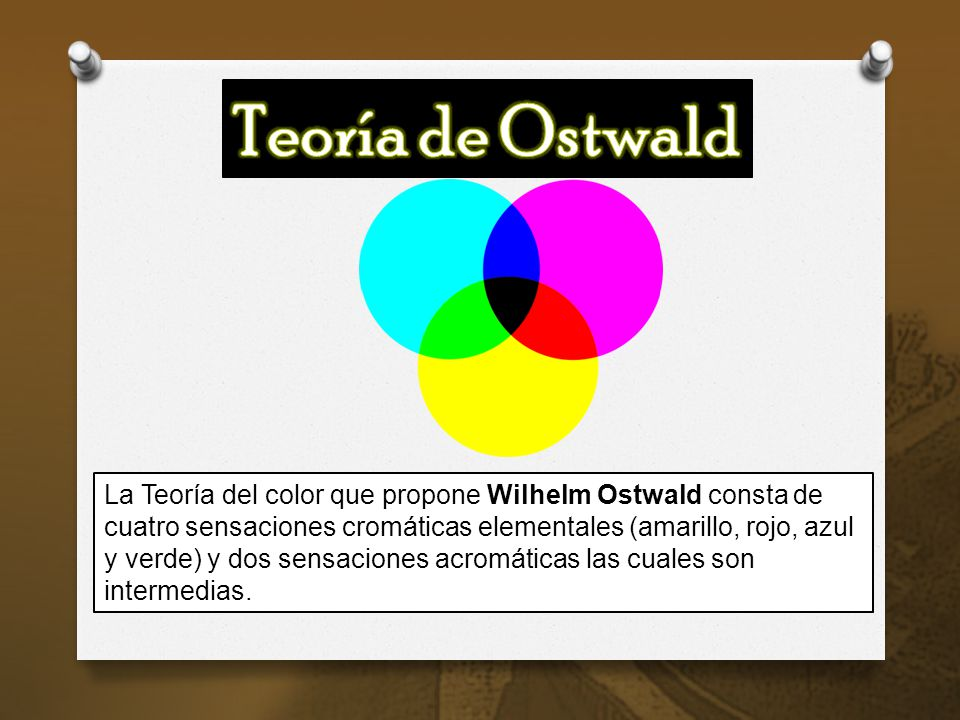 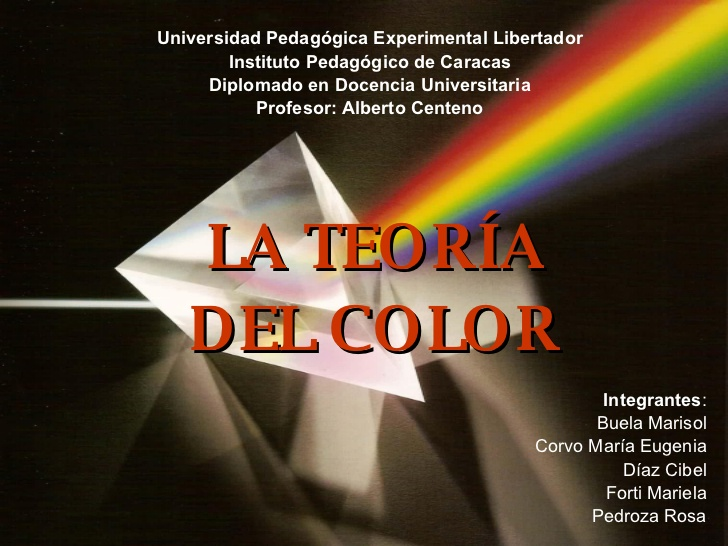 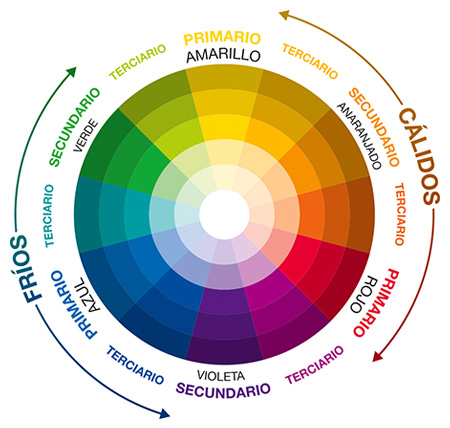 MATERIALES
TARJETA ARDUINO UNO
TABLA DE MADERA
BLUETOOTH
PUERTAS
CAMAS CON TELAS
VINILO BLANCO,NEGRO 
CRISTALES PEQUEÑOS          
PAPEL GLOBO
DIODO LED
elementos
DIODO LED
RESISTENCIA
ARDUINO UNO
TARJETA BLUETOOTH
CABLES
ELEMENTOS Y SUS CARACTERÍSTICAS
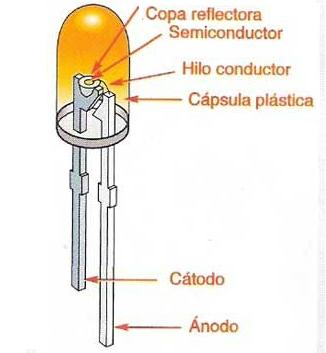 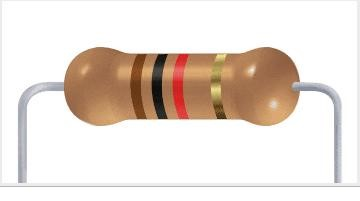 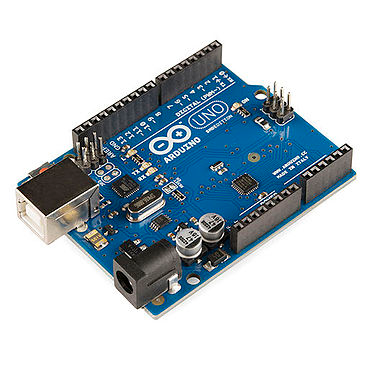 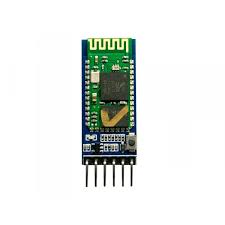